Анализ основных    типологии конституциональной психологии  личности   и  процесс  подготовки спортсмена
Лекция 10
Конституциональная типология Э. Кречмера. Главным идеологом конституциональной типологии был немецкий психиатр Э. Кречмер (1995), опубликовавший в 1921 году работу подиазванием «Строение тела и характер». Он обратил внимание, что каждому из двух видов заболеваний — маниакально-депрессивному (циркулярному) психозу и шизофрении — соответствует определенный тип телосложения. Он утверждал, что тип телосложения определяет психические особенности людей и их предрасположенность к соответствующим психическим заболеваниям. Многочислен¬ные клинические наблюдения побудили Э. Кречмера предпринять систематические исследования строения человеческого тела. Произведя множество измерений различных частей тела, Э. Кречмер выделил четыре конституциональных типа:
1. Лептосоматик (греч. leptos — хрупкий, soma — тело). Обладает цилиндрической формой туловища, имея хрупкое телосложение, высокий рост, плоскую грудную клетку, вытянутое лицо, голова имеет яйцеобразную форму. Длинный тонкий нос и неразвитая нижняя челюсть образуют так называемый угловой профиль. Плечи у лептосоматика узкие, нижние конечности длинные, кости и мышцы тонкие. Индивидов с крайней выраженностью этих особенностей Э. Кречмер называл астениками (греч. astenos — слабый).
2. Пикник (гpeч.pyknos — толстый, плотный). У него богатая жировая ткань, чрезмерная тучность, малый или средний рост, расплывшееся туловище, большой живот, круглая голова на короткой шее. Относительно большие параметры тела (головы, груди и живота) при узких плечах придают телу бочкообразную форму. Люди этого типа склонны к сутулости.
3. Атлетик (греч. athlon — борьба, схватка). Имеет хорошую мускулатуру, крепкое телосложение, высокий или средний рост, широкий плечевой пояс и узкие бедра, отчего фронтальный вид тела образует трапецию. Жировая прослойка не выражена. Лицо имеет форму вытянутого яйца, нижняя челюсть хорошо развита.
4. Диспластик (греч. dys — плохо, plastas — сформированный). Его строение бесформенное, неправильное. Индивиды этого типа характеризуются различными деформациями телосложения (например, чрезмерным ростом).
Выделенные типы не зависят от роста человека и его худобы. Речь идет о пропор¬циях, а не об абсолютных размерах тела. Могут быть толстые лептосоматики, тщедушные атлетики и худые пикники.
Большинство больных шизофренией, по мнению Э. Кречмера, составляют лептосоматики, хотя встречаются и атлетики. Пикники же образуют наибольшую группу среди больных циклофренией (маниакально-депрессивным психозом) (рис. 3.2). Атлетики, которые менее других предрасположены к психическим заболеваниям, обнаруживают некоторую склонность к эпилепсии.
Э. Кречмер выдвинул предположение о зависимости между телосложением и психикой также и у здоровых людей. Он утверждал, что здоровые люди носят в себе зародыш психических заболеваний, имеют определенную предрасположенность к ним - Отсюда у людей с тем или иным типом телосложения возникают психические свойства, сходные с теми, которые характерны для соответствующих психических заболеваний, но в менее выраженной форме. Так, например, здоровый индивид с лептосоматическим телосложением обладает свойствами, наминающими поведение шизофреника, пикник в своем поведении обнаруживает свойства, типичные для маниакально-депрессивного психоза. Атлетика же характеризуют некоторые психи¬ческие черты, напоминающие поведение больных эпилепсией.
В зависимости от склонности к разным эмоциональным реакциям Э. Кречмер выделил две большие группы людей. Эмоциональная жизнь одних характеризуется диадетической шкалой (т. е. свойственные им настроения располагаются на шкале, полюсами которой являются «веселый—печальный»). Эта группа людей обладает циклотимическйм типом темперамента. Эмоциональная жизнь других людей хара-теризуется психэстетической шкалой («чувствительный — эмоционально тупой, невозбудимый»). Эти люди обладают шизотимическим темпераментом.
Шизотимии (название происходит от шизофрении) имеет лептосоматическое или астеническое телосложение. При расстройстве психики обнаруживает предрасп¬ложенность к шизофрении. Замкнут, склонен к колебаниям эмоций от раздражения до сухости, упрям, малоподатлив к изменению установок и взглядов. С трудом приспосабливается к окружению, склонен к абстракции.
Циклотимик (название происходит от циркулярного, или маниакально-депрессивного психоза) является противоположностью шизотимика. Имеет пикническое телосложение. При нарушении психики обнаруживает предрасположен¬ность к маниакально-депрессивному психозу. Эмоции колеблются между радостью и печалью, легко контактирует с окружением, реалистичен во взглядах.
Связь между типом телосложения и некоторыми психическими свойствами или, в крайних случаях, психическими заболеваниями Э. Кречмер, объяснял тем, что как тип строения тела, так и темперамент имеют одну и ту же причину, они обусловлены деятельностью эндокринных желез и связанного с этим химическим составом крови и, таким образом, зависят прежде всего от определенных особенностей гормональной системы.
Сопоставление типа телосложения с эмоциональными типами реагирования, осуществленное Э. Кречмером, дало высокий процент совпадения (табл. 3 2).
В зависимости от типа эмоциональных реакций Э. Кречмер выделяет веселых и грустных циклотимиков и чувствительных или холодных шизотимиков.
Теория темперамента Э. Кречмера получила распространение и в нашей стране. Прячем некоторым исследователям (например, М. П. Андрееву, 1930) казалось, что вопрос о связи телосложения и психического склада человека решен окончательно В доказательство правильности кречмеровской теории П. П. Блонский ссылался на работы одного профессора-животновода, давшего описание «сухих» и «сырых» пород лошадей, свиней, коров и овец. П. П. Блонский в связи с этим рассматривал человеческие «биотипы»' как частные случаи проявления общих биотипов животного мира.
и Вскоре, однако, наступило разочарование, так как попытки воспроизведения результатов, описанных Э. Кречмером, показали, что большинство людей не соответствуют крайним вариантам. Связи между типом телосложения и особенностями эмоционального реагирования не достигали уровня достоверности. Критики, среди которых наиболее яростным был И. П. Павлов, стали говорить, что неправомерно распространять закономерности, выявленные в патологии, на норму, и втискивать все здоровое человечество в два патологических типа: шизоидов и циклоидов.
Конституциональная типология У. Шелдона. Несколько позже в США приобрела популярность концепция темперамента У. Шелдона (W. H. Sheldon, S. S. Stevens, 1942). сформулированная в 1940-х годах. В основе взглядов Шелдона, типология которого близка к концепции Кречмера, лежит предположение о том, что структура тела определяет темперамент, который является его функцией. Но эта зависимость маскируется большой сложностью нашего организма и психики, и потому раскрытие связи между физическим и психическим требует выделения таких физических и психических свойств, которые в наибольшей степени обнаруживают эту зависимость.
У. Шелдон исходил из гипотезы о существовании основных типов телосложения, которые он описал, пользуясь специально разработанной фотографической техникой и сложными антропометрическими измерениями. Оценивая каждое из 17 выделенных им измерений по семибалльной шкале, У. Шелдон пришел к понятию соматотипа (типа телосложения), который можно описать с помощью трех основных параметров. Заимствуя термины из эмбриологии, он назвал эти параметры следующим образом: эндоморфия, мезоморфия и эктоморфия. В зависимости от преобладания какого-либо параметра (оценка в 1 балл соответствует минимальной интенсивности, 7 баллов — максимальной) У. Шелдон выделяет следующие типы телосложения:
1. Эндоморфный тип (7-1 -1). Название типа дано исходя из того, что из эндодермы образуются преимущественно внутренние органы, а у людей этого типа как раз наблюдается их чрезмерное развитие. Телосложение относительно слабое, с избытком жировой ткани.
2. Мезоморфный тип (1-7-1). У мезоморфного типа хорошо развита мускульная система, которая образуется из мезодермы. Стройное крепкое тело, являющееся противоположностью мешковатому и дряблому телу эндоморфа. Мезоморфный тип обладает большой психической устойчивостью и силой.
3. Эктоморфный тип (1-1-7). Из эктодермы развивается кожа и нервная ткань. Организм хрупок и тонок, грудная клетка уплощена. Относительно слабое развитие внутренних органов и телосложения. Конечности длинные, тонкие, со слабой мускулатурой. Нервная система и чувства относительно легко возбудимы.
Если отдельные параметры имеют одинаковую выраженность, У. Шелдон отно¬сит данного индивида к смешанному (среднему) типу.
В результате многолетних исследований здоровых, нормально питающихся людей различного возраста, У. Шелдон пришел к выводу, что этим типам телосложения соответствуют определенные типы темперамента.
Он изучил 60 психологических свойств, причем основное внимание было обращено на такие свойства, которые связаны с характеристиками экстраверсии—интроверсии. Свойства оценивались, как и в случае соматотипа, по семибалльной шкале. Путем корреляции были выделены три группы свойств, которые были названы в зависимости от функций определенных органов тела: висцеротония (лат. viscera — внутренности), соматотония (греч. soma — тело) и церебротония (лат. cerebrum — мозг). В соответ¬ствии с этим он выделил людей трех типов темперамента: висцеротоников (7-1-1), соматотоников (1-7-1) и церебротоников (1-1-7).
Основы   типологии  личности У.Шелдона   и  процесс  подготовки спортсмена
В основу своей классификации Уильям Шелдон (1899 - 1977) положил преобладание в человеческом организме одного из тканей эмбриона: эндодермы, из которой образуются органы пищеварения; мезодермы, из которого состоят я кости, мышцы и легкие; эктодермы, из которой образуются кожа, волосы, ногти, нервы и мозо.
Проанализировав 4000 фотографий обнаженных студентов колледжа и проведя корреляционный анализ между признакам внешности и 50 поведенческими характеристиками, он предложил различать такие типы личности те: эндоморфный, мезоморфный и эктоморфный (рис 222).
Эндоморфный тип (с большим животом, значительными жировыми отложениями на плечах и бедрах, слабыми конечностями) проявляет склонность к висцеротонии (лат viscera - внутренности и греч tonos - напряжение) Он общителен и поста влияние, приветливый, любит комфорт, легко выражает свои чувства В трудные минуты стремится общения Не любит напряжения, а в состоянии опьянения становится чутким и мягким.
Мезоморфный тип (могучая фигура, грудь «колесом», квадратная голова, широкие ладони и ступни) подвержен соматотонии (soma - тело и tonos - напряжение) Это люди беспокойные, нередко агрессивные, любят приключения Достаточно по осторожны в чувствах и мыслях В осанке и действиях этот тип выражает уверенность, сложные жизненные ситуации стремится решать поведенчески, через изменение мира вокруг себя В состоянии опьянения такие люди настырны и агрессивны.
Эктоморфный тип (худощавый и высокий, со слабо-развитыми внутренними органами, худым лицом, узкой грудной клеткой, тонкими длинными конечностями) обычно отличается Церебротония (лат cerebrum - мозг и греч ц tonos - напряжение)
Это люди заторможены и интровертные, необщительным, скрытным В их осанке чувствуется скованность В трудных ситуациях склонны к уединению Самым и счастливым для них преимущественно оказывается поздний период жизни Под действием алкоголя практически не изменяют своей обычной форме поведения и состоянию.  
У. Шелдон считал, что у каждого человека есть все три группы физических и психических свойств Различия между людьми определяются преобладанием тех или иных свойств, принадлежащих к этим группам Как и Б Кречмер р, В Шелдон утверждал, что между типом телосложения и темпераментом является тесная связь (табл. 23л. 2.3).
Таблица 23 Типы темперамента и их характеристики (по У Шелдоном)
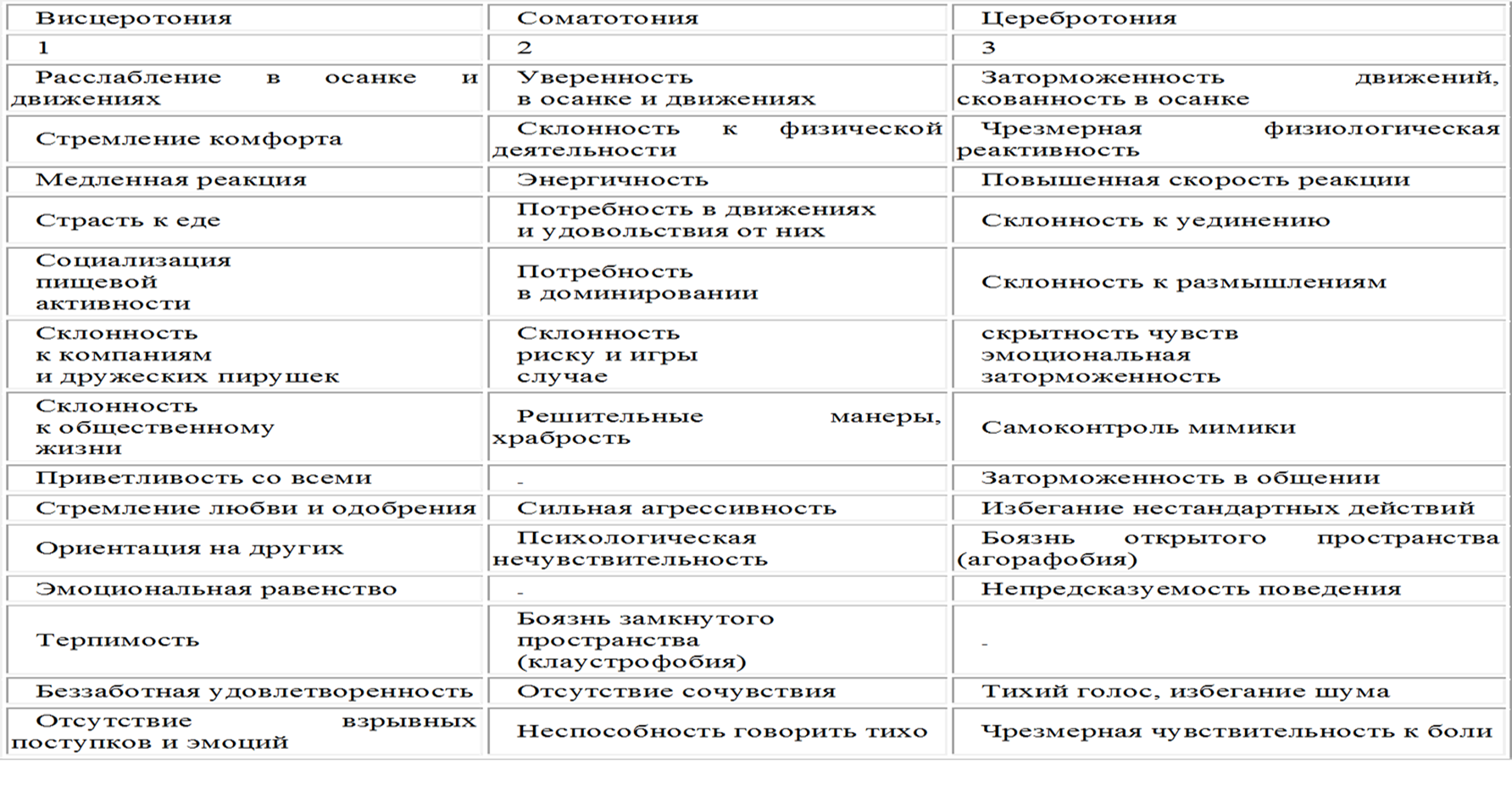 Таблица 23 Типы темперамента и их характеристики (по У. Шелдоном)
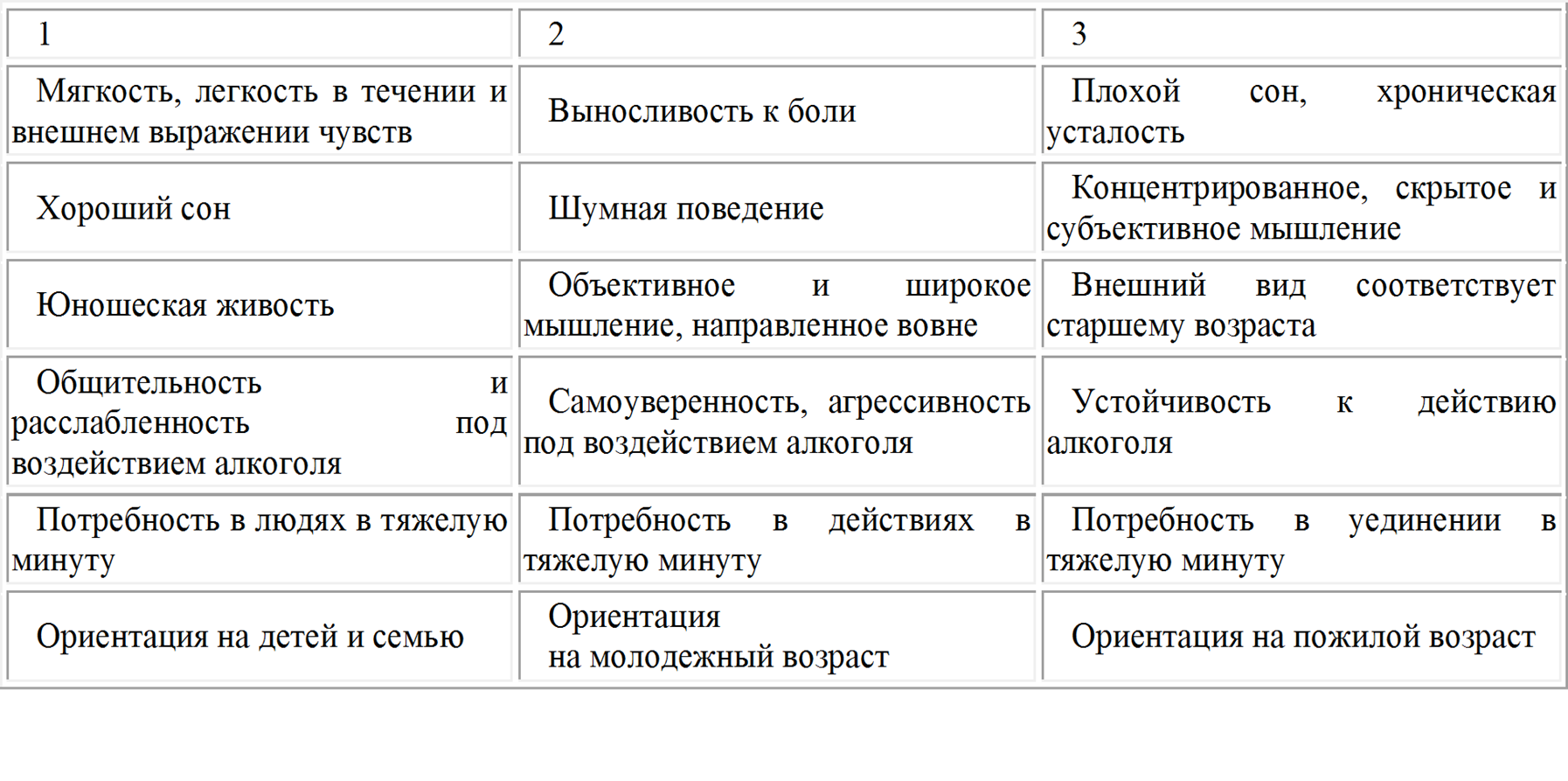 Типологию В Шелдона считают наиболее обоснованной и статистически подтвержденной среди конституционных
Все конституционные типологии недооценивают, а иногда и игнорируют роль среды и социальных условий в формировании психических свойств индивида Это выражено в дуалистической концепции К Конрада, которая является совр. с ним вариантом теории психофизического параллелизма Согласно этой теории, психические и физические процессы протекают параллельно, независимо друг от друга, хотя и имеют общую причину При таком понимании с связку между организмом и психической деятельностью индивида среде отведена роль фактора, способен только \"разбудить\" запрограммированы состояния и психические особенности Такой взгляд лежит в основе \"Педагогические ого фатализма \", когда роль учителя или воспитателя сводится к созданию условий для ребенка, при которых ее запрограммирована психика будет иметь все возможности для развития
Такие черты личности, как склонность к космополитизму или интернационализма (К Конрад), или упоминавшиеся В Шелдоном характеристики темперамента (социализация пищевой потребности, склонность к компаниям и дружных вечеринок, терпимость или чувствительность) нельзя считать наследственными свойствами того же порядка, что и телосложение Возникая на основе определенных анатомо-физио-логических особенностей индивида, они формируются под воздействием воспитания и общественной среды Типология Кречмера - это прежде всего типология больных людей, находящихся в аномальных условиях, поэтому перенос закономерностей, установленных для этой группы, на популяцию здоровых людей научно некорректно.
Результаты эмпирических исследований, проведенных для проверки истинности конституционных типов, доказали, что соответствия между строением тела и некоторыми свойствами темперамента фактически нет Многие факты последователи конституционных теорий подобрали тенденциозно.
Огрехи имеет и классификация конституционных типов, связи между конституционными признаками разных уровней - морфологическими, биохимическими, физиологическими, психологическими - непонятные, количество типов в разными их авторов не совпадает.